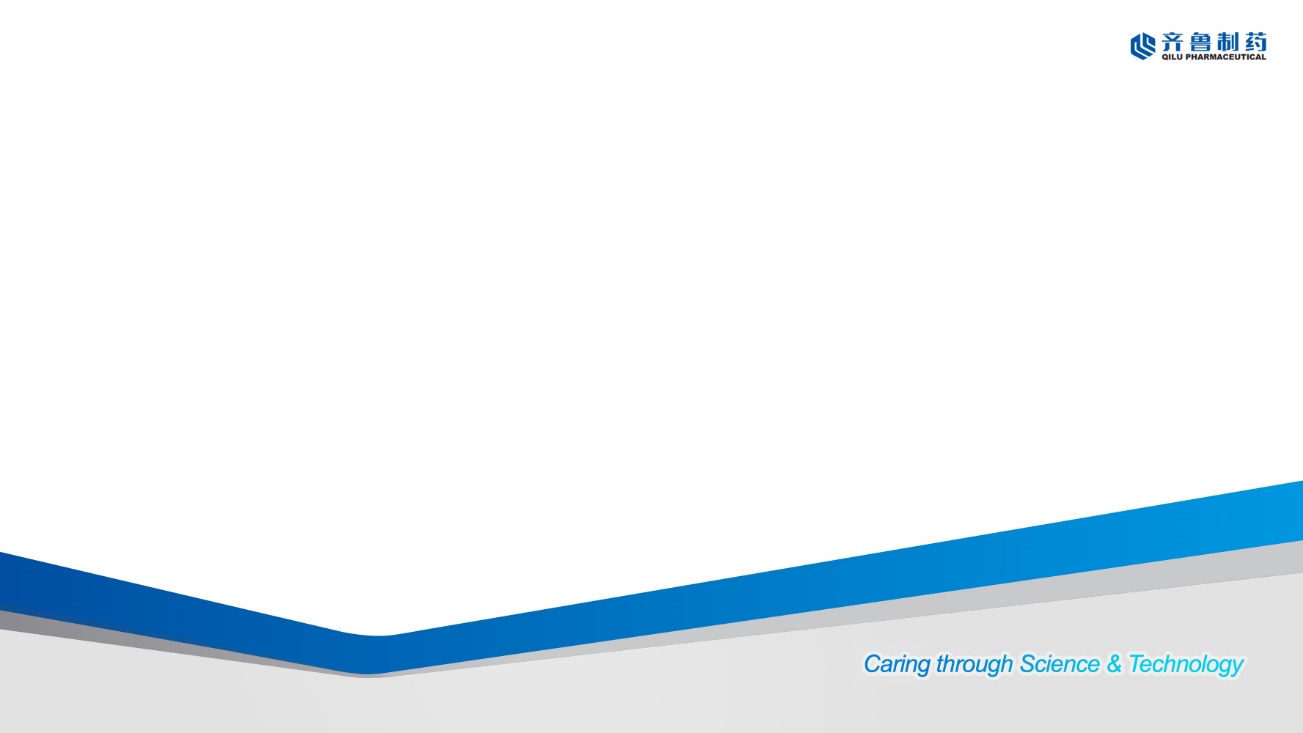 孟鲁司特钠口溶膜
（润沛）
齐鲁制药有限公司
[Speaker Notes: 1.幻灯片内容必须遵守中华人民共和国相关法律法规， 申报企业对相关内容的合法性、合规性负责。
2.申报企业对幻灯片内容的全面、准确、完整负责，与 提交的其他申报资料一致。
3.片子总数控制在 10 张(不含首页、目录页)。
4.容量 文件总容量不超过50M。]
CONTENTS
目录
1
药品基本信息
4
创新性
2
安全性
5
公平性
3
有效性
01
药品基本信息
Basic information
药品基本信息
Basic information
01
对比参照药的优势
1）提高依从性：儿童对口溶膜剂型喜爱度近80%；1岁内儿童接受度95.3%。
2）避免呛咳风险、服用方便，安全性好：口溶膜剂型一贴即溶，无需咀嚼及用水吞服，避免呛咳风险，更安全，减少处理不良事件的费用（儿童口服药物呛咳发生率44.5%）；
3）剂量准确，为低龄患者提供新的更优选择：颗粒剂需在软性食物或奶粉中兑服，用药剂量受进食量影响，且药液挂壁导致剂量不准确；口溶膜剂型无药物损失，剂量准确。
参照药品建议：孟鲁司特钠颗粒（顺尔宁）
参照药品选择理由：
1）适应症一致，均适用于低龄儿童哮喘和过敏性鼻炎；
2）低龄段一致，孟鲁司特钠口溶膜4mg与孟鲁司特钠颗粒（顺尔宁）4mg均适用于1-5岁儿童；其他剂型无1-2岁儿童适应症；
3）孟鲁司特钠颗粒（顺尔宁）为医保目录内解决低龄患者用药需求的重要产品。
对比参照药的不足
新剂型上市晚，市场覆盖率低，未惠及众多哮喘、过敏性鼻炎患儿。
药品基本信息
01
疾病基本情况
未满足治疗需求情况
一、儿童患者存在服药困难问题：
3岁以下患儿服药困难发生率达81.42%；
3-6岁服药困难发生率75.37%
儿童口服药物呛咳发生率44.5%。
二、依从性影响疾病控制率，我国哮喘、过敏性鼻炎治疗依从率均不足50%。哮喘未控制率高达70%。
疾病介绍：哮喘与过敏性鼻炎是儿童最常见、高发的呼吸道疾病，哮喘最常见的症状为咳嗽、喘息、呼吸困难、胸闷，过敏性鼻炎最常见的症状为鼻塞、流涕、喷嚏、鼻痒，且同一患儿常伴发两种疾病，影响患儿生活质量及学习、生活。
大陆地区发病率、年发病患者总数：
2010年流调显示我国14岁以下儿童哮喘患病率3.02%，儿童患者量约750万人；发病率持续增长，22年上海流调数据显示学龄前哮喘患病率5.3%。
过敏性鼻炎是儿童主要的呼吸道炎性疾病，患病率达15.79%，儿童患者量高达3700万人。
说明书收载的安全性信息
孟鲁司特钠一般耐受性良好，不良反应轻微，通常不需要终止治疗。孟鲁司特钠总的不良反应发生率与安慰剂相似。
02
安全性
Safety
国内外不良反应发生情况
国内外收录的孟鲁司特钠不良反应均轻微，耐受性良好，相关不良反应报道较少
与目录内药品比较安全性优势与不足
颗粒剂需用软性食物或奶粉等冲兑，有呛咳等用药风险，口溶膜剂型无需冲兑避免呛咳更安全
   颗粒剂辅料用量比口溶膜剂多25倍左右
[Speaker Notes: 包括但不限于：药品说明书收载的安全性信息；该药品 在国内外不良反应发生情况；与目录内同治疗领域药品安全 性方面的主要优势和不足。]
03
1.孟鲁司特钠治疗哮喘、过敏性鼻炎疗效确切
孟鲁司特钠控制哮喘症状疗效同吸入布地奈德相当；
孟鲁司特钠治疗哮喘患儿，急性发作率下降31.9%，吸入糖皮质激素使用率下降39.8%；
孟鲁司特钠改善鼻塞症状和夜间症状，疗效优于第二代抗组胺药。
有效性
Efficiency
2.口溶膜起效更快，更快缓解临床症状
孟鲁司特钠口溶膜上市BE试验结果显示，与原研孟鲁司特钠生物等效；
BE试验结果显示，孟鲁司特钠口溶膜Tmax为2h，原研孟鲁司特钠为2.5h，差异具有统计学意义；
孟鲁司特钠口溶膜吸收更快。
[Speaker Notes: 包括但不限于：临床试验和真实世界中，与对照药品疗 效相比较该药品的主要优势和不足；临床指南/诊疗规范推荐 情况；国家药监局药品审评中心出具的《技术评审报告》中关于本药品有效性的描述；与目录内同治疗领域药品相比，该药品有效性方面的优势和不足。]
有效性
03
药监上市评审报告有效性节选
临床优势主要体现在新剂型对于解决已有剂型无法满足的临床需求方面的价值
相比于已上市的口服制剂，本品利于提高儿童患者服药便利性和依从性。
在生物等效的基础上，新剂型具有临床优势且不会给患者带来超过已有剂型的额外不适，临床获益大于风险。
国内外指南推荐
2023儿童支气管哮喘共患病诊治专家共识：
    孟鲁司特钠口溶膜剂，生物利用度高，儿童依从性好，可提高治疗有效性。。
2022GINA：可单独使用或与ICS联合使用LTRA （白三烯受体拮抗剂，孟鲁司特钠属于其中） 。
2016ARIA：LTRA用于季节性过敏性鼻炎（AR）、 AR合并哮喘、尤其是运动诱发或阿司匹林激发的呼吸道疾病患者。
2016中国儿童哮喘诊治指南：LTRA可单独或与ICS联合应用于不同严重度哮喘的治疗。
2019儿童变应性鼻炎诊疗-临床实践指南：LTRA更为适用于学龄前期鼻塞较重的患儿，联合鼻用激素用于中重度AR患儿。
主要
创新点
专利技术，改善有效成分孟鲁司特钠不稳定问题
国内首个口溶膜剂型孟鲁司特钠，儿童专用药；口溶膜剂型为高端制剂，掩味、胶液脱泡、涂布、裁切、脱膜等各个工序均对处方、工艺、设备具有较高技术要求及技术壁垒
剂型改良型新药，2.2类注册分类。
04
创新性
Innovativeness
创新带来的获益
无需咀嚼，也无需用水冲服，快速溶化分散，易于吞咽，提高了儿童患者服药便利性和依从性；提高疾病控制，减少急性发作带来的就医；
避免呛咳等用药风险，减少处理不良事件的花费；
特别是对于咀嚼和吞咽动作尚不成熟的低龄患儿，更具优势；
降低家庭的照护喂养负担，减轻父母或照护者精神压力，减少父母误工孩子误学发生
药品注册分类：2.2类
[Speaker Notes: 包括但不限于：主要创新点；该创新带来的疗效或安全 性方面的优势；是否为国家“重大新药创制”等科技重大专项 支持上市药品；是否为自主知识产权的创新药；药品注册分类。]
05
弥补目录短板
1.本品解决低龄儿童和服药困难儿童治疗哮喘和过敏性鼻炎的剂量精准性问题，提高安全性和便捷性；
2.本品为儿童哮喘和过敏性鼻炎的治疗提供了新的选择；
3. 医保目录内暂无呼吸领域口溶膜制剂
公平性
Fairness
临床管理难度
适应症范围明确，不存在临床滥用或超适应症用药的问题
[Speaker Notes: 包括但不限于：是否能够弥补药品目录短板；临床管理 难度及其他相关情况。
价格费用等信 息。]